Piłka nożna - zasady gry
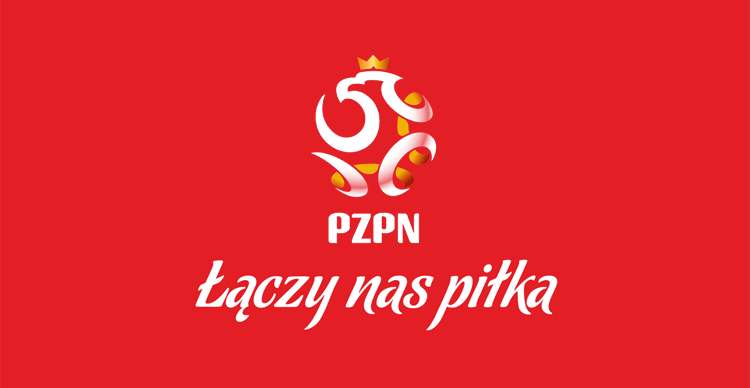 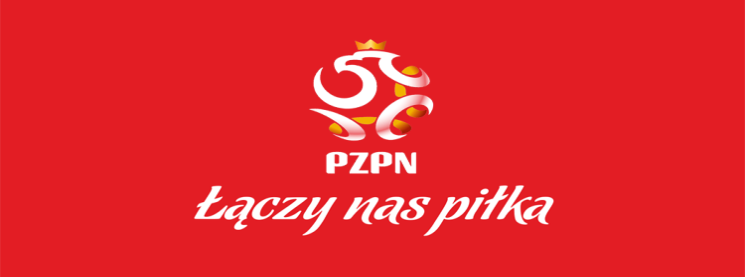 ZASADY GRY
W meczu biorą udział dwie drużyny. 
Na boisku może przebywać 11 zawodników z każdej drużyny, w tym z każdej po jednym bramkarzu.
Niedopuszczalne jest rozpoczęcie gry, gdy drużyna posiada mniej niż 7 zawodników.
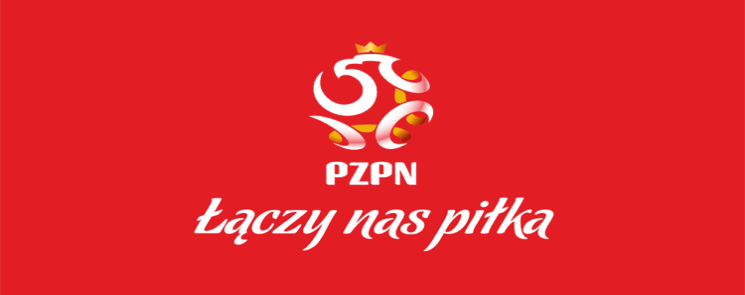 Gra polega na strzelaniu bramek bez pomocy kończyn górnych. 
Dopuszcza się grę nogami, głową i niektórymi częściami tułowia. 
Piłkę kopie się po ziemi, dopuszczalne jest jej przerzucanie za pomocą nóg. 
W obrębie pola karnego chwytać piłkę rękoma ma prawo wyłącznie bramkarz drużyny broniącej. Gol pada w momencie, gdy piłka przekroczy linię bramkową całym swoim obwodem. 
Mecz wygrywa drużyna, która strzeli więcej goli. Dopuszczalny jest remis, choć w niektórych sytuacjach, gdzie wynik musi zostać rozstrzygnięty dopuszcza się przedłużenie czasu gry o dwie tyle samo trwające dogrywki. 
Gdy dogrywki nie przyniosą rozstrzygnięcia, następuje konkurs rzutów karnych.
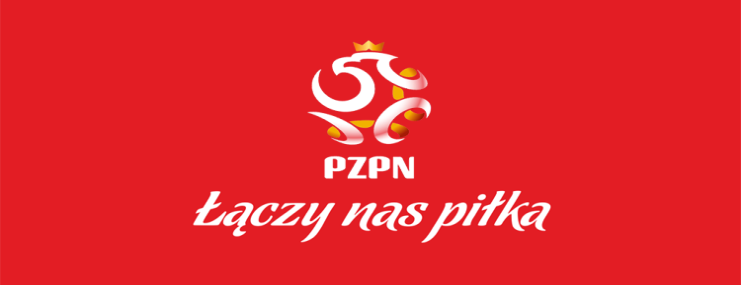 CZAS GRY
Każdy mecz trwa 2 połowy, obie po 45 minut. 
Między poszczególnymi częściami gry powinna odbyć się przerwa, które nie może przekroczyć 15 minut. 
Do każdej połowy może zostać doliczony dodatkowy czas z powodu wymiany zawodników, wymuszonych przez kontuzje czasów w grze. 
O długości dodatkowego czasu decyduje sędzia.
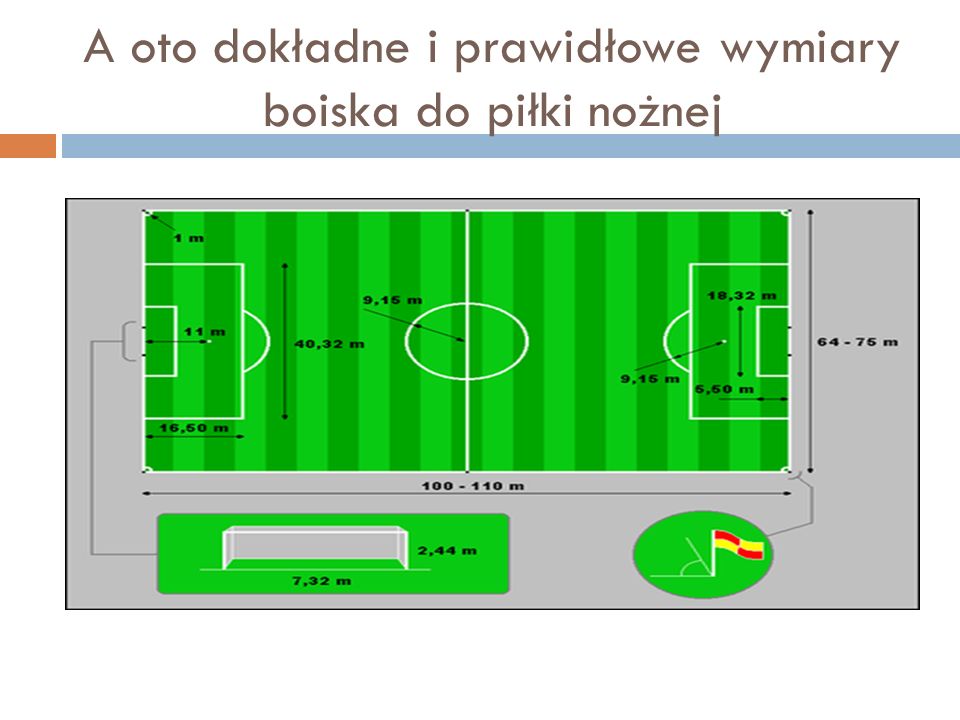 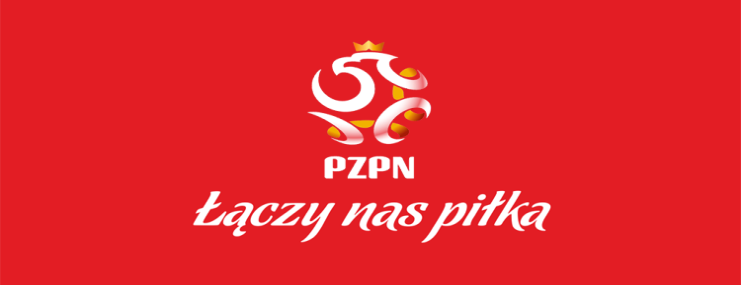 BOISKO
Pole do gry w piłkę nożną musi mieć kształt prostokąta. 
Jego krótszy bok nazywany jest linia bramkową i jego długość powinna wynosić od 45 do 90 metrów. 
Dłuższy z boków nosi nazwę linii bocznej, której długość waha się od 90 do 120 metrów. 
Jak nazwy boków wskazują, pole gry ograniczone jest liniami. Oprócz linii bocznych i bramkowych, występuje też linia środkowa, dzieląca boisko na dwie równe części. 
Na samym środku boiska wyznaczony jest okrąg o promieniu 9,15 metra. 
Pod każdą bramką znajduje się pole karne. Jego długość wynosi 16,5 metra, szerokość natomiast zależy od szerokości linii bramkowej. 
W odległości 11 metrów od bramki znajduje się punkt karny, z którego wykonuj się rzuty karne. 
Bramki umieszczane są na środku każdej z linii bramkowych. Szerokość bramki wynosi 7,32 metra, a wysokość 2,44 metra.
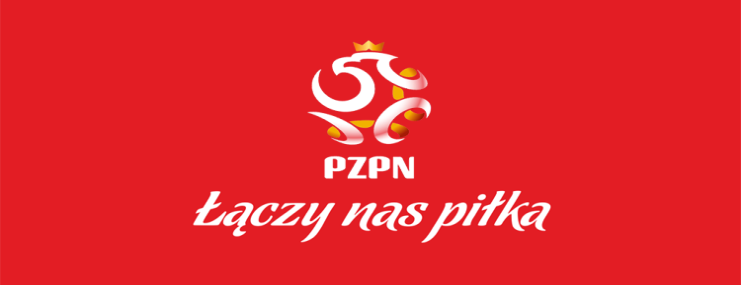 SĘDZIA
Mecz prowadzony jest przez arbitra. 
Czuwa on nad przestrzeganiem przepisów, odpowiedniego stroju zawodników, rozstrzyga spory, przerywa zawody w razie potrzeby. 
Sędziemu pomagają sędziowie asystenci, do których obowiązków należy wskazywanie strony, której zawodnik wybił piłkę poza linię boczna, wskazanie zawodnika na pozycji spalonej, pomoc przy zmianie zawodników, pomoc sędziemu głównego w sytuacjach spornych. 
Czwartym arbitrem, jest sędzia techniczny, który znajduje się poza boiskiem i zajmuje się kwestiami technicznymi. Przygotowuje on wejście zawodników na boisko i pokazuję czas doliczony przez sędziego głównego.
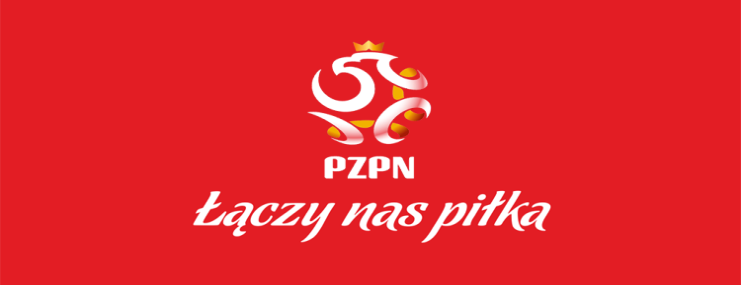 GRA NIEDOZWOLONA
Za niedozwolone zagranie lub przewinienie drużyna przeciwna rozpoczyna grę różnymi rzutami. 
Rzut wolny pośredni wykonuje się, kiedy zawodnik: kopie lub usiłuje kopnąć przeciwnika, podcina nogę przeciwnikowi, skacze, atakuje, uderza lub popycha przeciwnika, atakuje przeciwnika nogami, wchodzą w kontakt z przeciwnikiem przed dotknięciem piłki, trzyma bądź pluje na przeciwnika, a także, gdy dotyka piłkę ręką. Nie dotyczy to bramkarza ze własnym polu karnym. 
Rzut wolny pośredni wykonywany jest, kiedy bramkarz we własnym polu karnym popełnia jedno z wykroczeń: przetrzymuję piłkę w rękach dłużej niż 6 sekund, łapie piłkę kopniętą przez zawodnika z tej samej drużyny, łapię piłkę, którą do gry z rzutu wprowadzał współpartner oraz gdy gra na czas. 
Rzut karny następuje, gdy w polu karnym zostanie sfaulowany zawodnik, który atakuję bramkę przeciwnika. Jest on wykonywany z odległości 11 metrów, bezpośrednim uderzeniem na bramkę. 
Rzut z autu wykonujemy, jeżeli piłka opuści linie boczną,
Gdy piłka przekroczy linię bramkową, grę rozpoczyna bramkarz, gdy wybił ją zawodnik z drużyny atakującej lub gra rozpoczynana jest rzutem rożnym z narożnika boiska w przypadku wybicia piłki przez broniących.
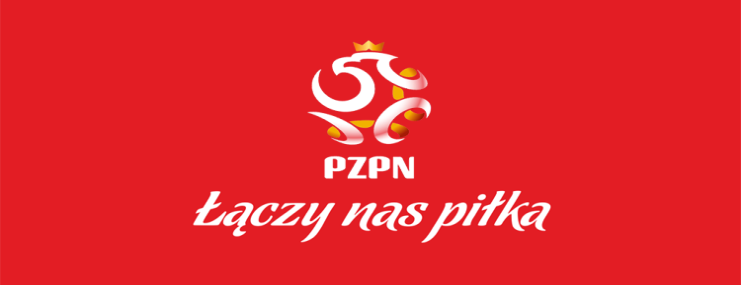 KARY
Karą dla zawodnika może być upomnienie od sędziego i strata piłki. 
Wyższe kary to otrzymanie od sędziego żółtej bądź czerwonej kartki. 
Żółta kartka nie eliminuje z gry. Jest formą ostrzeżenia. Można ja otrzymać, gdy zawodnik zachował się niesportowo, okazuje swoje niezadowolenie w sposób widoczny, uporczywie narusza przepisy gry, wchodzi i opuszcza pole gry bez zgody sędziego. Dwie żółte kartki powodują otrzymanie kartki czerwonej i eliminację z gry. Drużyna gra wtedy w osłabieniu. 
Czerwoną kartkę można także otrzymać, gdy: zawodnik popełnia brutalny faul, zachowuje się agresywnie, pluję na osoby znajdujące się na boisku, z premedytacją zagrywa ręką i uniemożliwia zdobycie w ten sposób bramki przez przeciwnika, używa wulgarnego języka i gestów.
NASI REPREZENTANCI Z MISTRZOSTW
DZIĘKUJĘ ZA UWAGĘ!